The Bell Foundation: EAL Resource
bounce off (something)
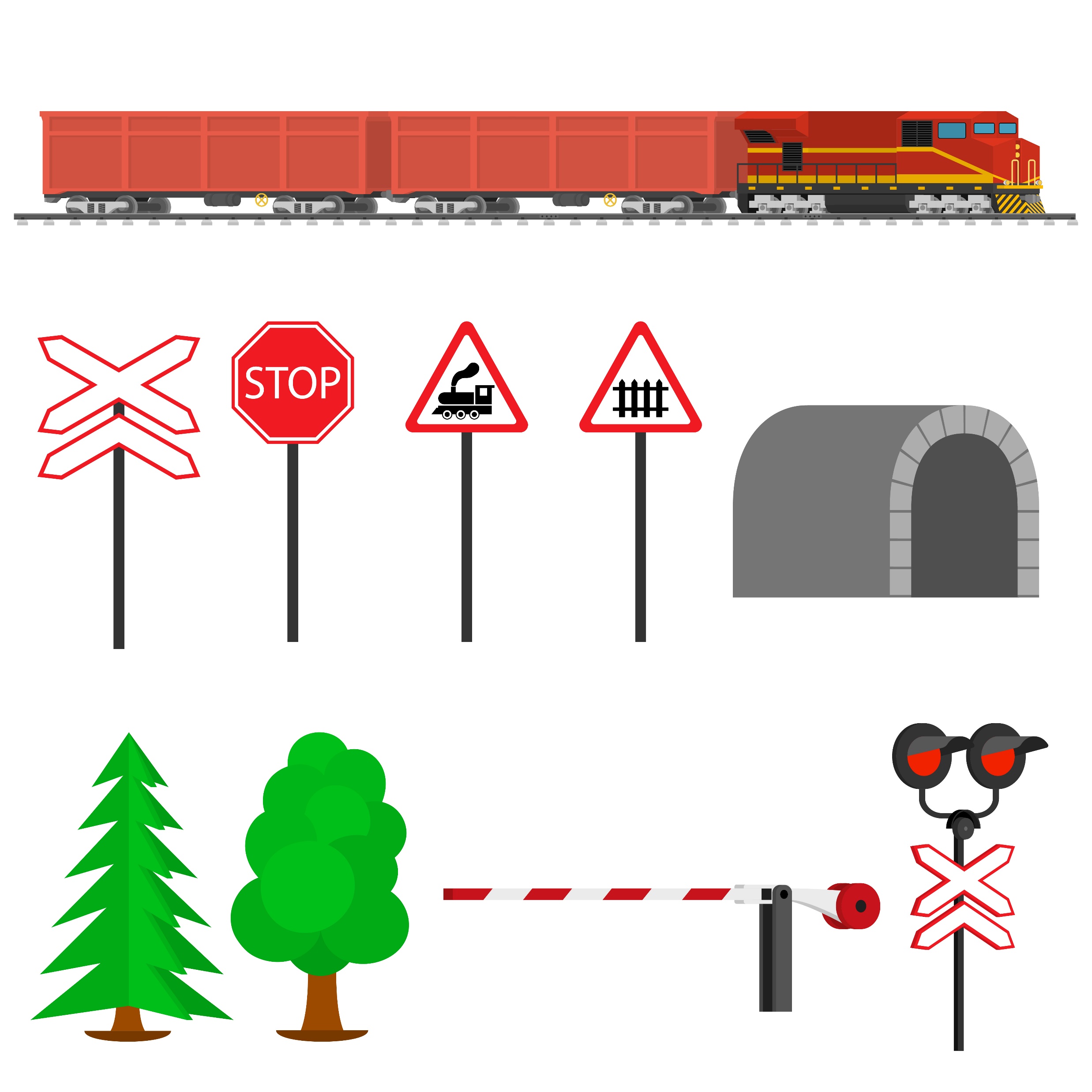 travel into
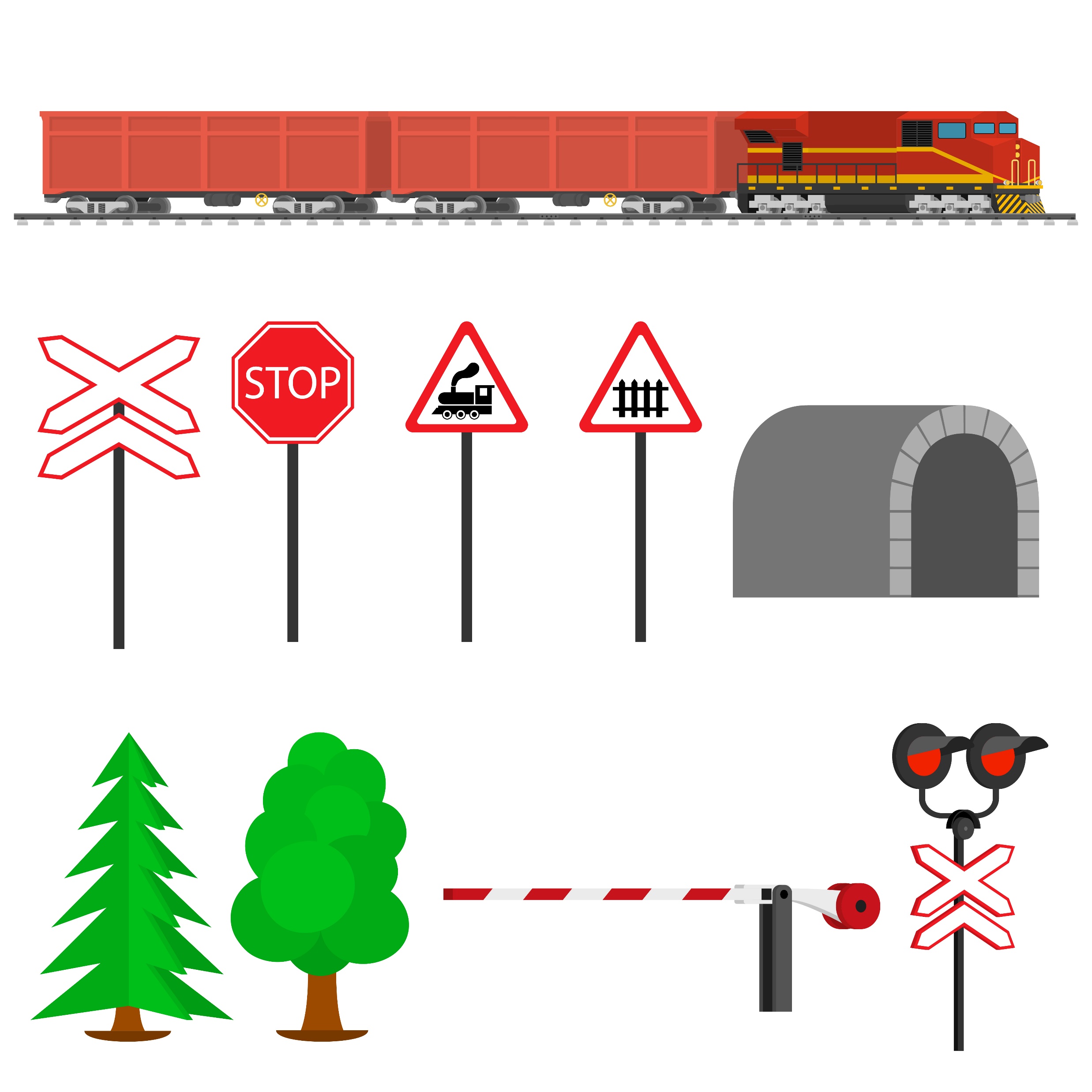 go through
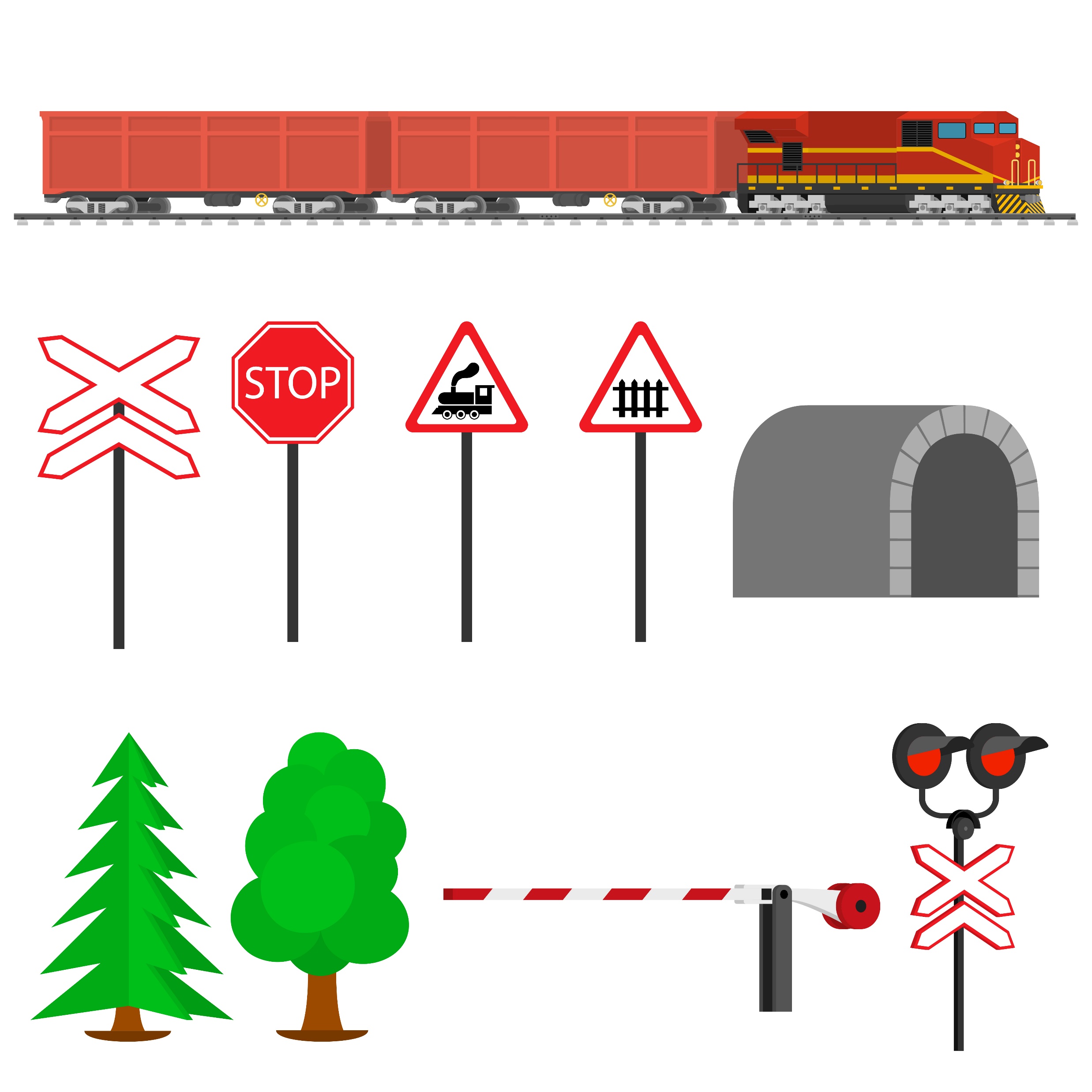 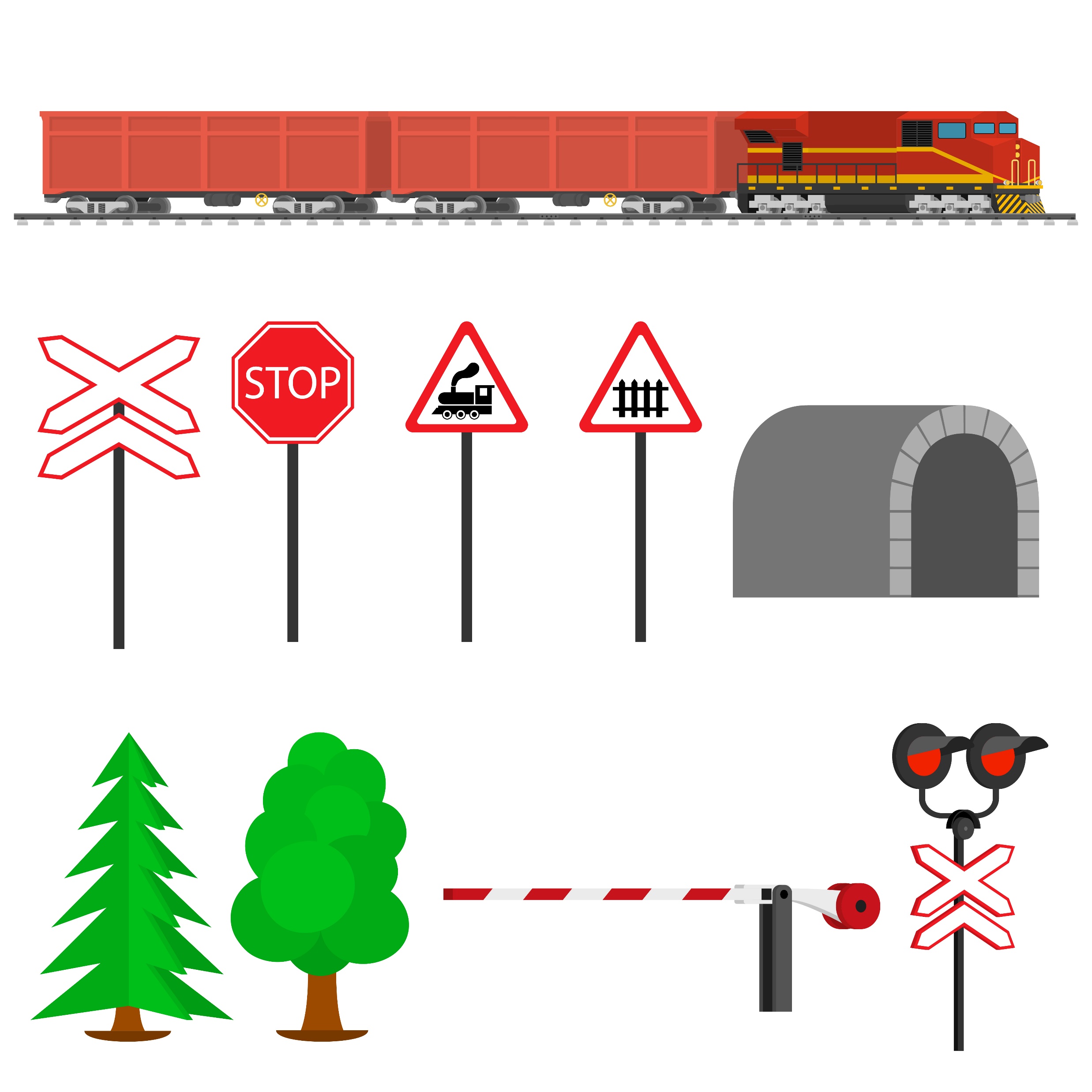 upside-down
the right way up
bend